Takzvane môj životopis
Tadeáš Šrámek
Moja prvá škola
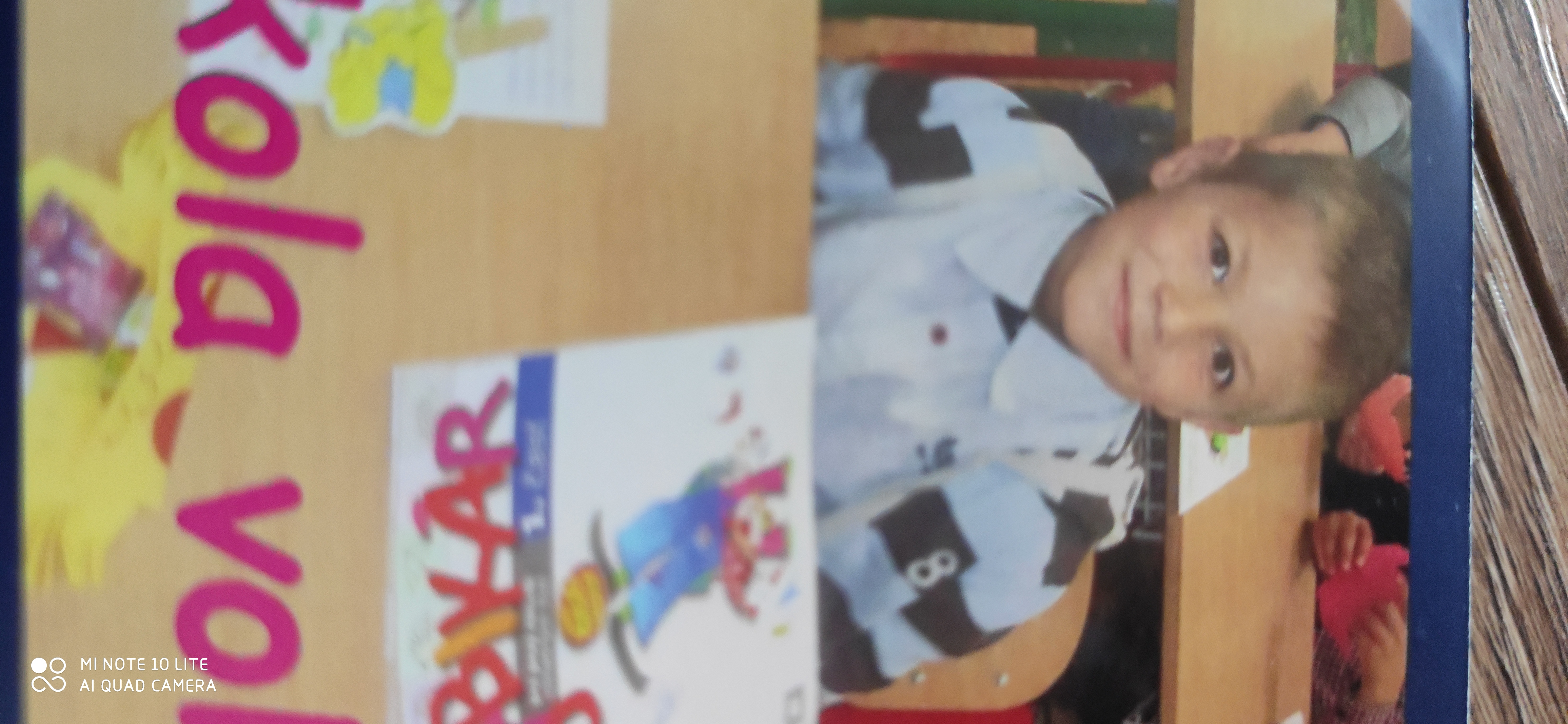 Do školy som sa tešil noví spolužiaci a tak. Ako keby bolo to super. Dostal
som zošity a  keď som hľadal triedu tak som ani nespoznal svojich spolužiakov zo škôlky. Ach teraz som si spomenul že o takých 5 6 dní  Paťo Staroň  ma oblial a vyzeral som ako keby som sa pocikal. Ach ale neviem či v 2 alebo v 1 ročníku som sa naozaj pocikal kvôli tomu že ma pani učiteľka nepustila na WCCCCCCCCCCCCCCCCCCCCCCCCCCCCCCCC. Supermaaaaaaan asi v 1 alebo v 2 sme si dávali darčeky  a zapálili sme sviečky  veľká chyba lebo sa obal od darčeku sa  zapálil a pani učiteľka bežala k umývadlu a zahasila oheň.
No ešte som mal prúúúúúúser lebo som mali a mal som skrinku hore tak som nedočiahol.
Lyžovačka
V 3 sme išli na lyžovačku jasne vyhral som niekoľko súťaži tak som bol v najťažšej skupine. Bolo to super.
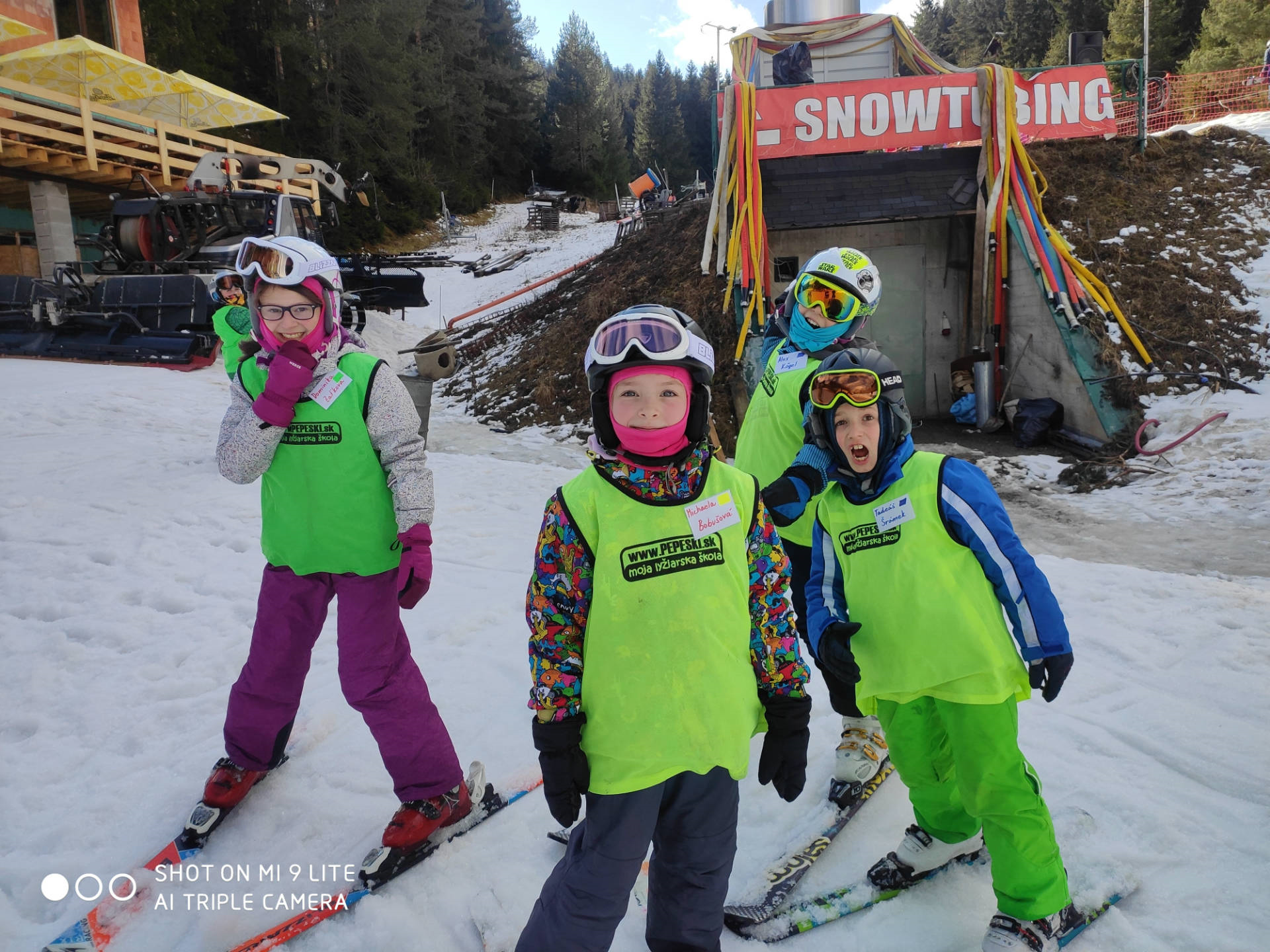 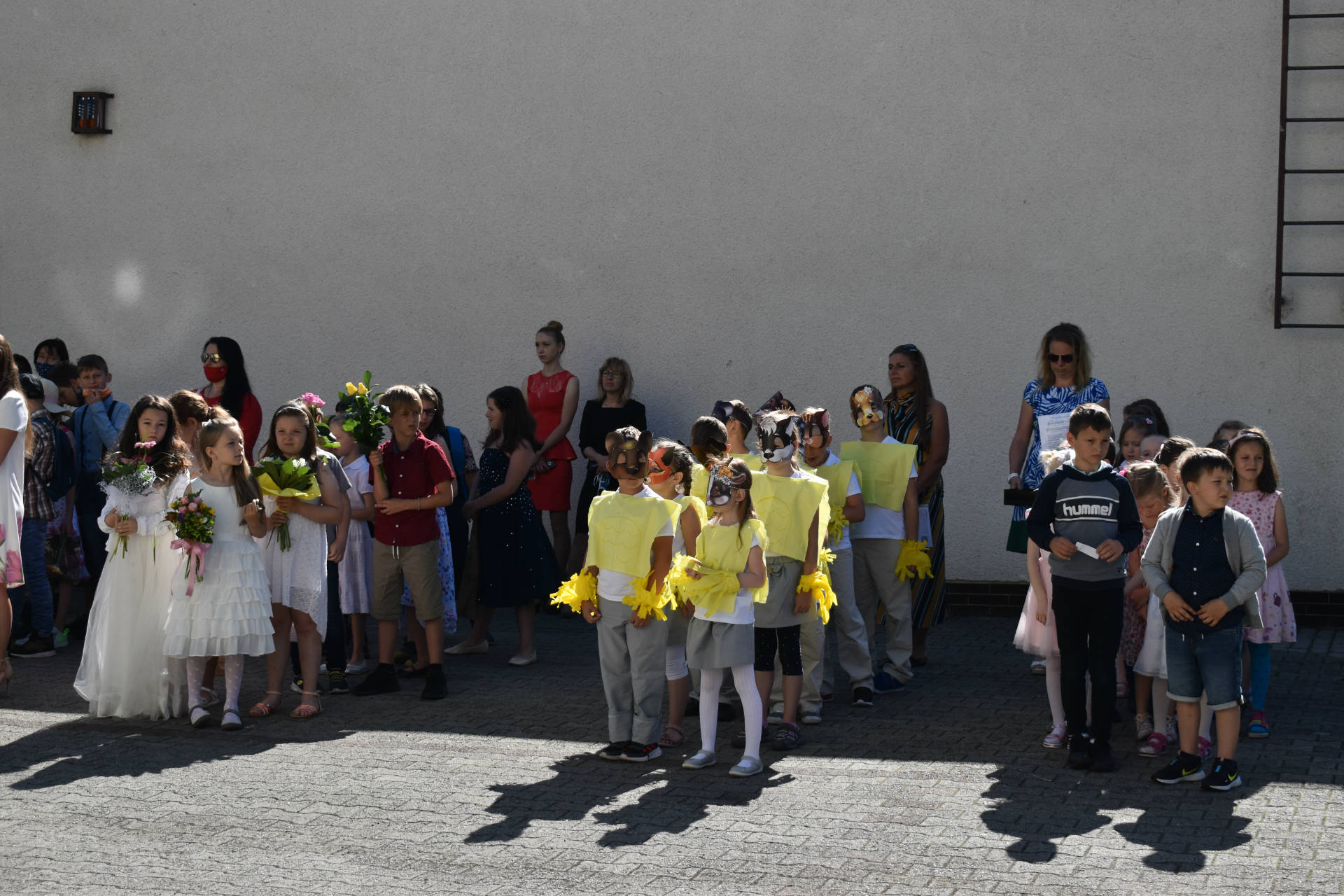 Práááááááááááázdnini
Záverečné ukončenie školského roka. Od 1 až 9 ročníka.
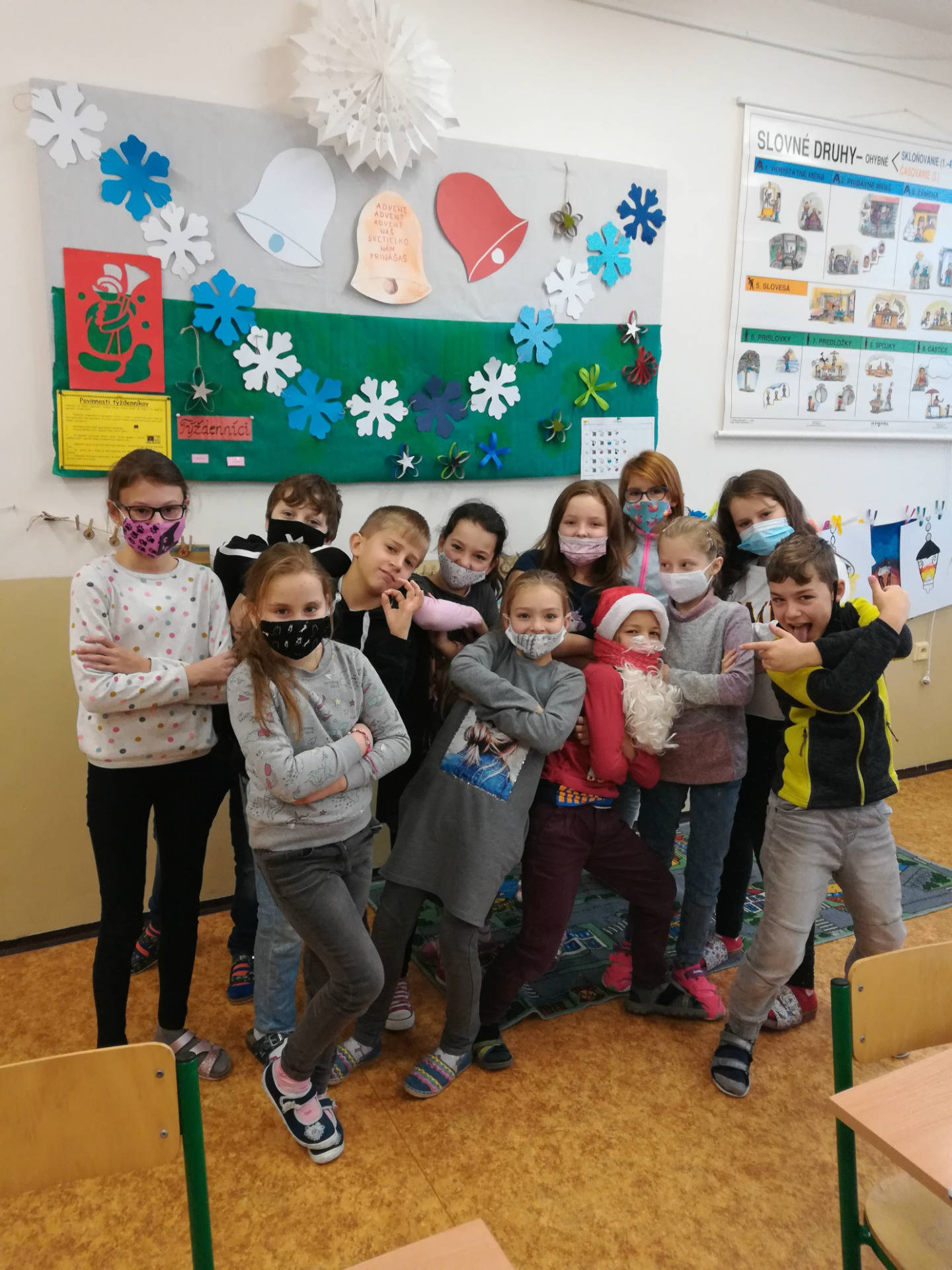 Mikoláááááááááááááš
V štvrtom ročníku bol Mikuláš a ja som bol Mikuláš. Am zaujímavé?????????????????????????????
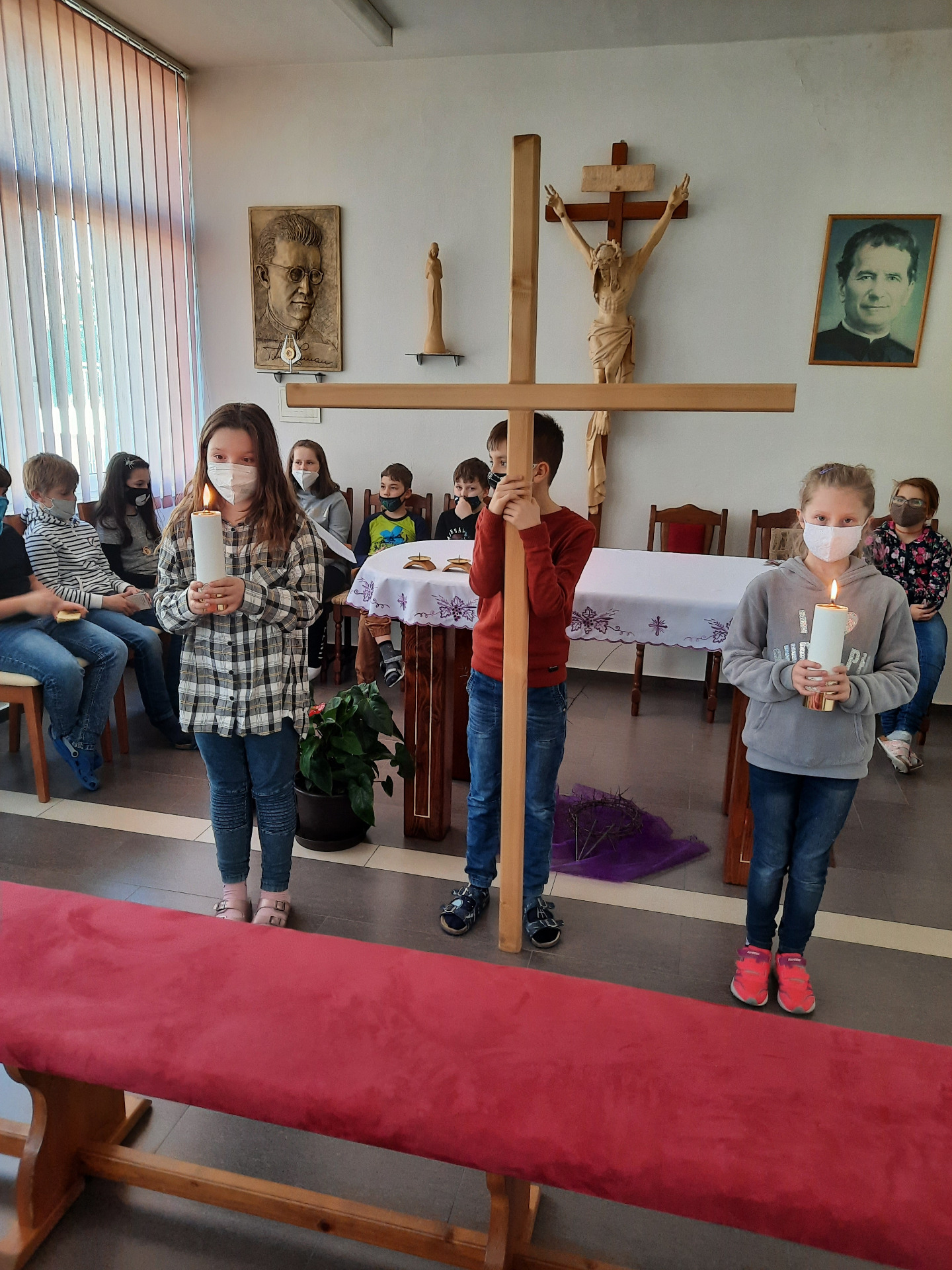 Krízovú cesta
V 4 štvrtom ročníku sme v kaplnke sme išli na krízovú cestu. Čítal som 14
Ponožková výzváááááááá!!!!
V škole sme mali ponožkovú výzvu. Mali sme si doniesť pokožky každú inú. Ak ma dobre poznáte ja som výnimka samozrejme a nepriniesol som si každú ponožku inú. Tak som si vymenil s Tomášom.
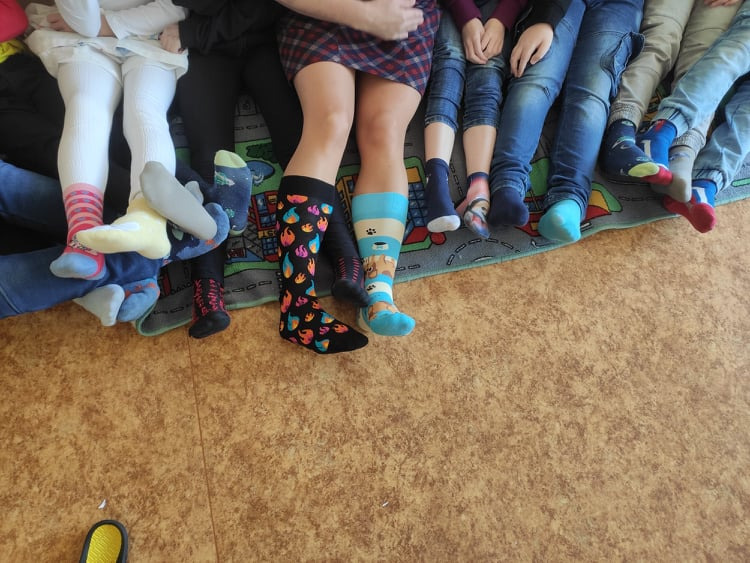 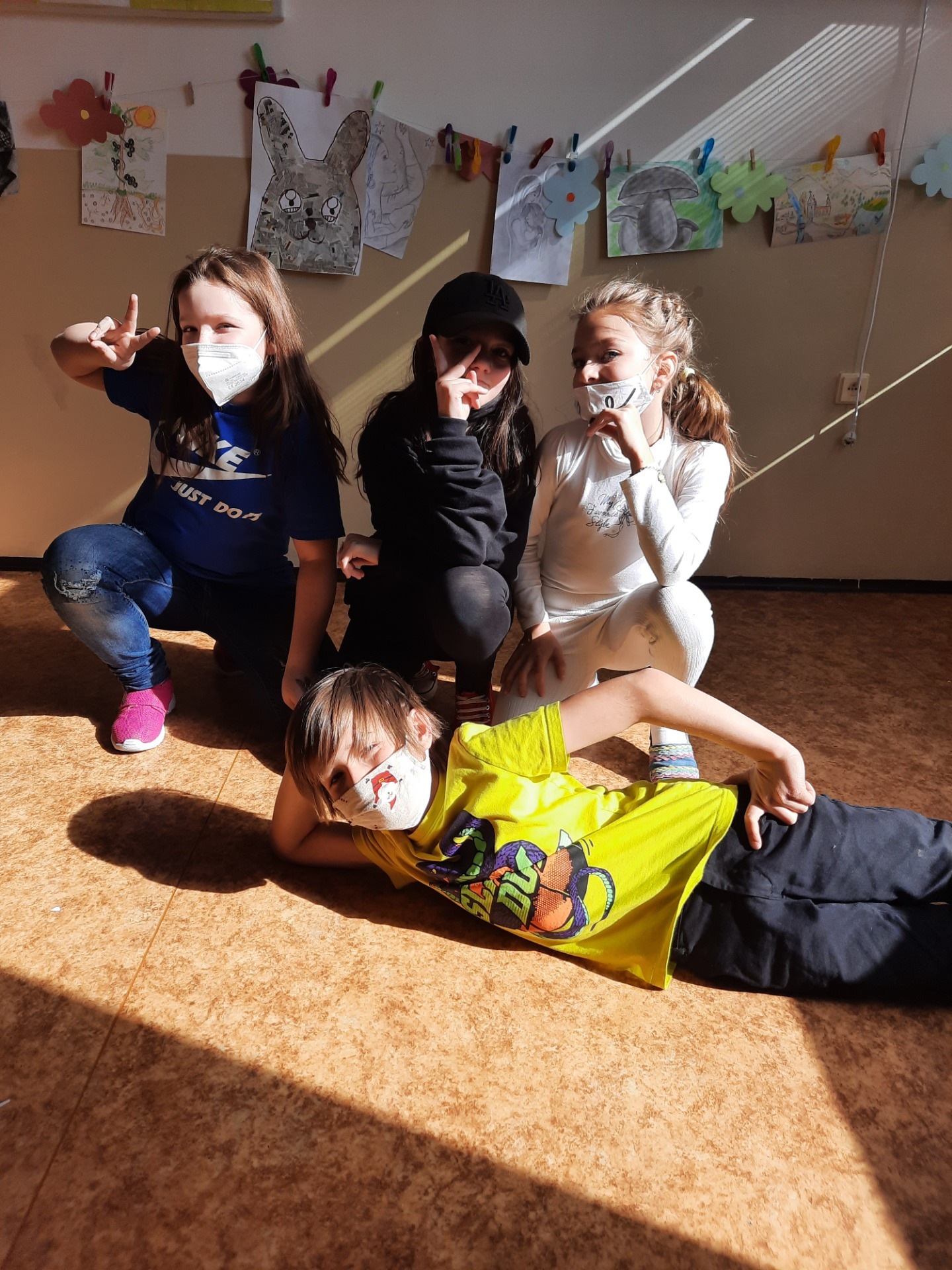 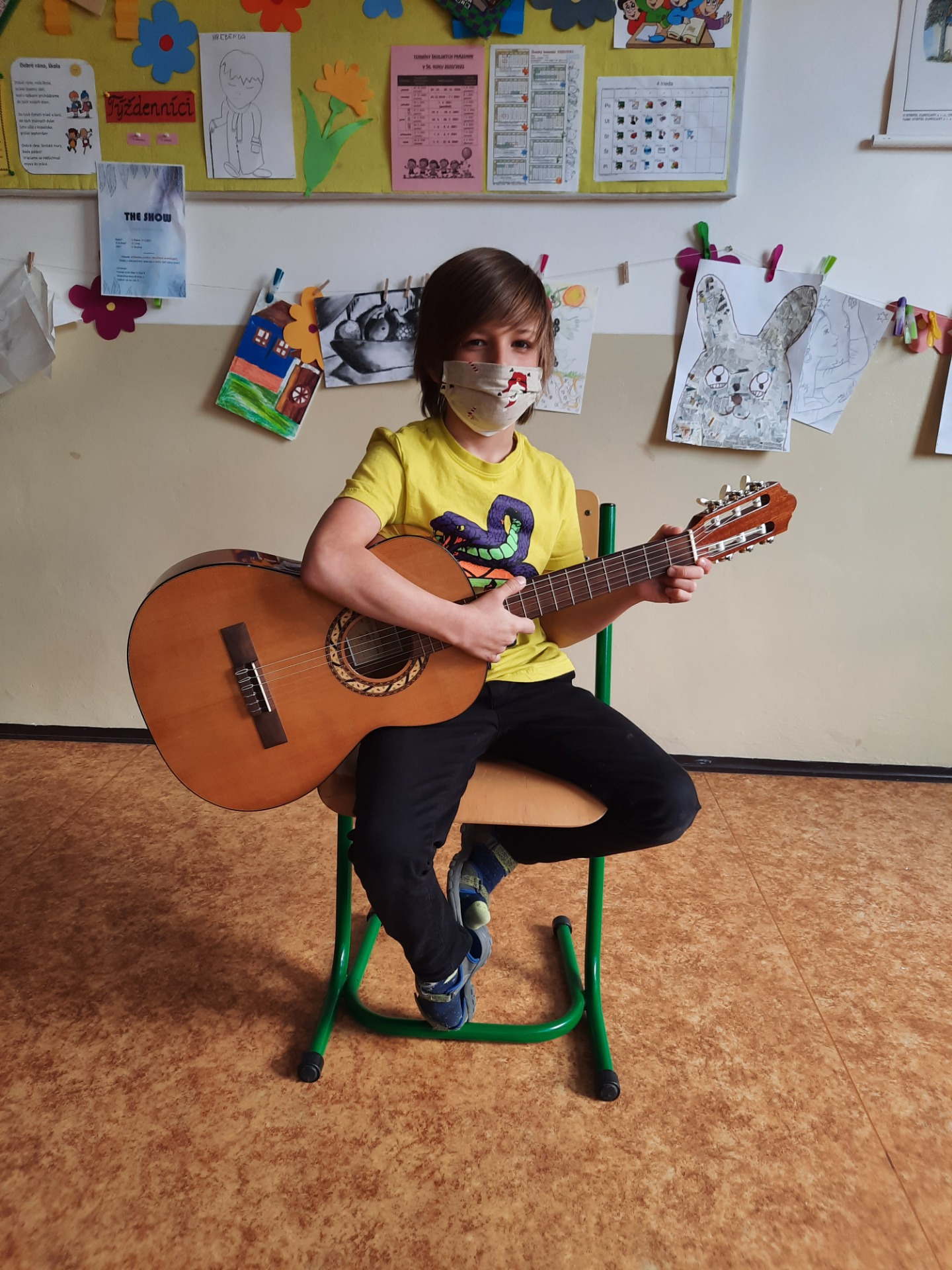 Česko Slovensko máá talent
V škole sme si urobili Česko Slovensko máá talent. Prihlásik som sa hral som na gitare vyhral  som 1 miesto.
A toto je moja škola
Sem klikni
Jupíííííííííííííííííííííííííííííííííííííííííííííííí
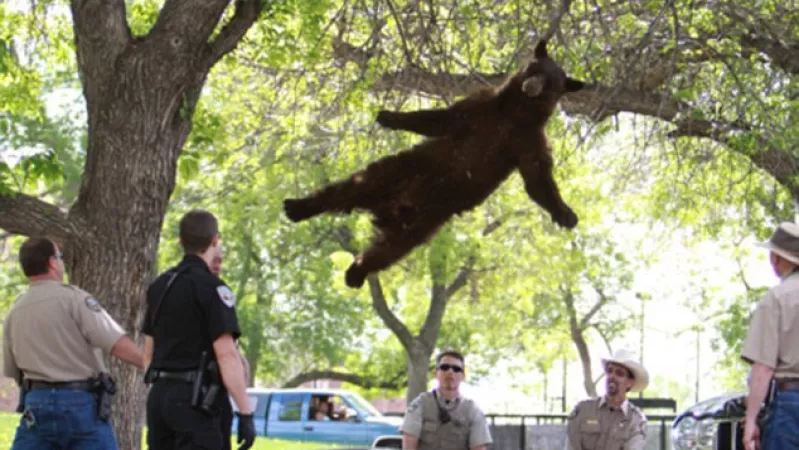 DAKUJEM ZA POZORNOST